Monopolistic Competition
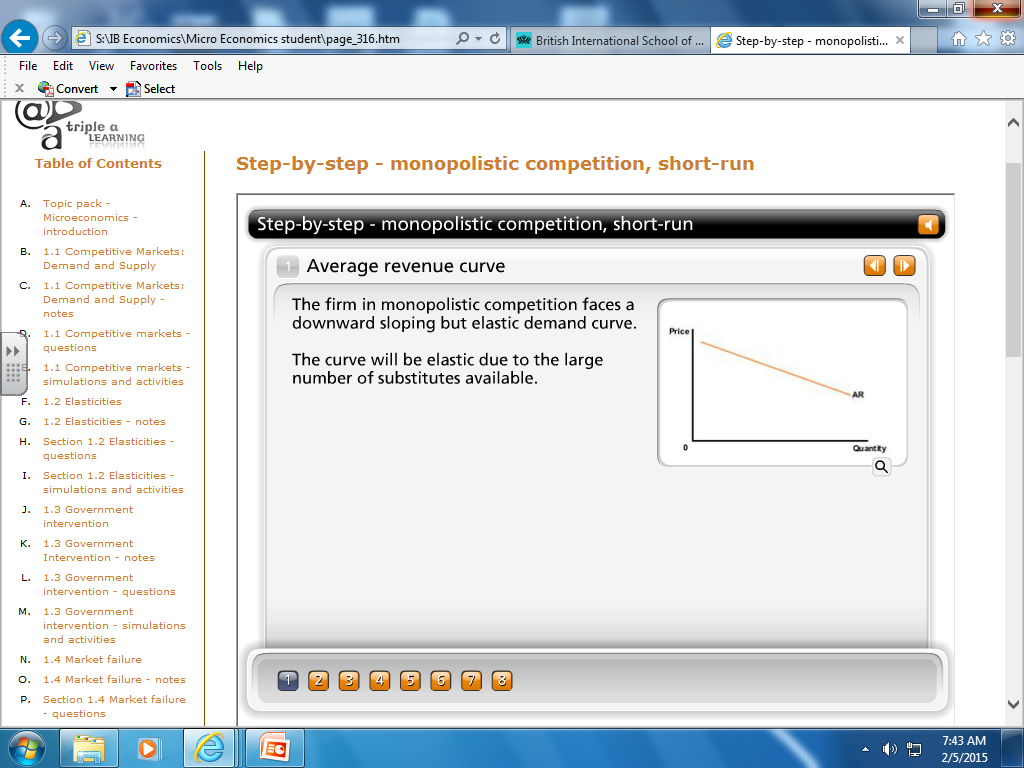 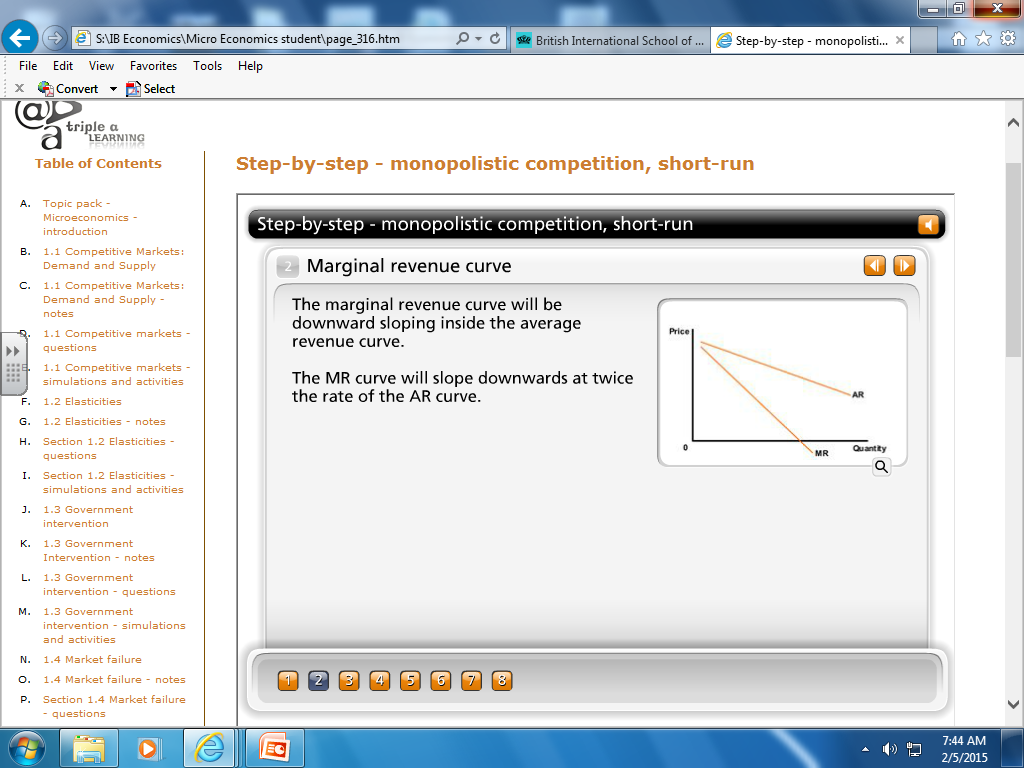 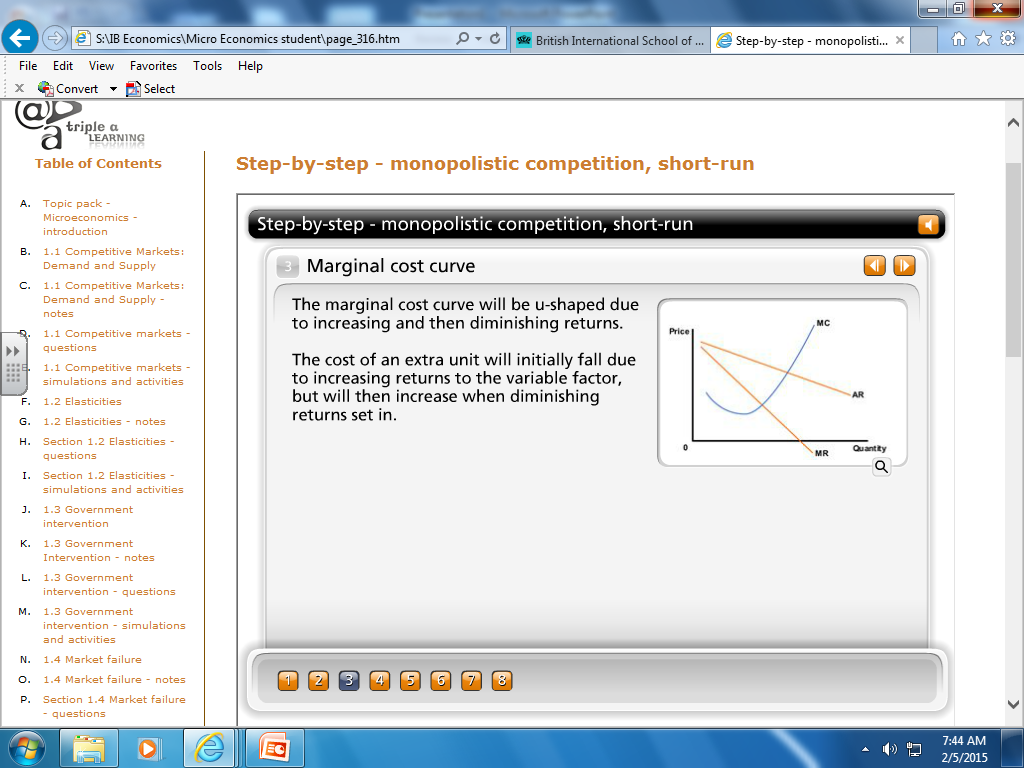 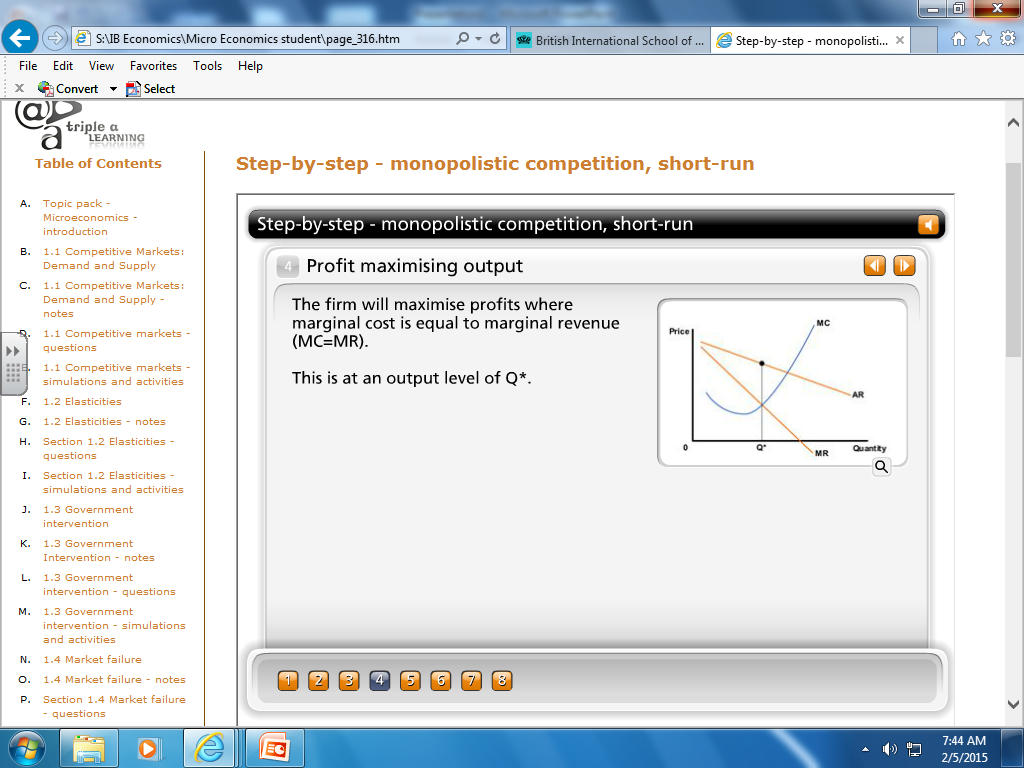 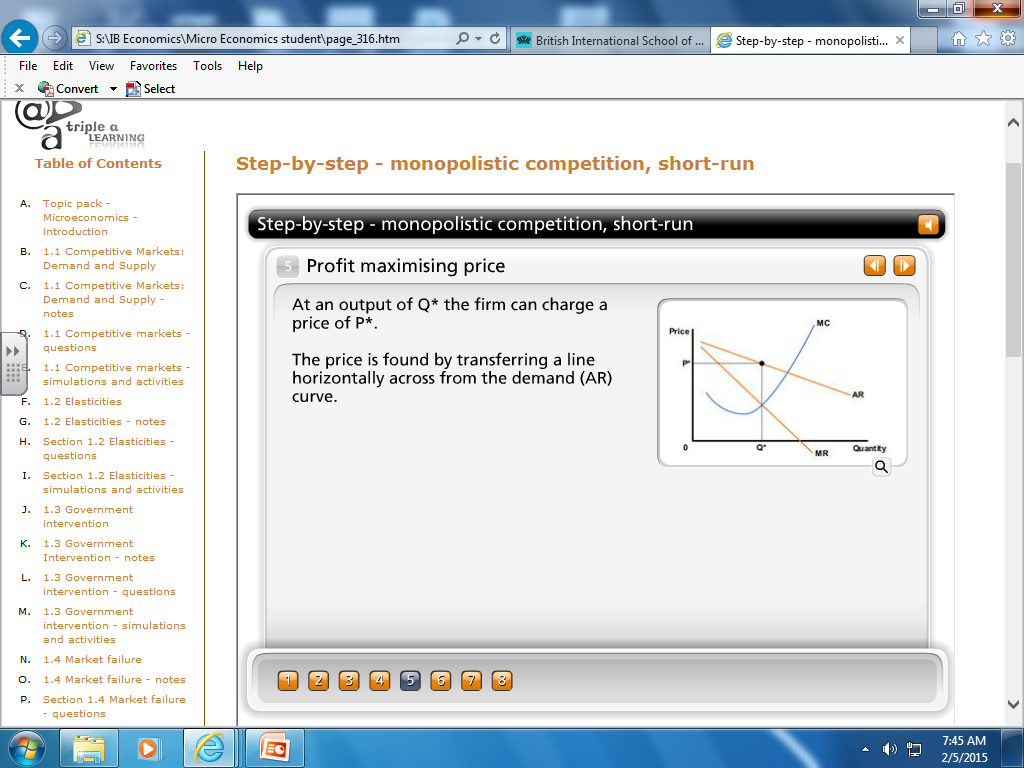 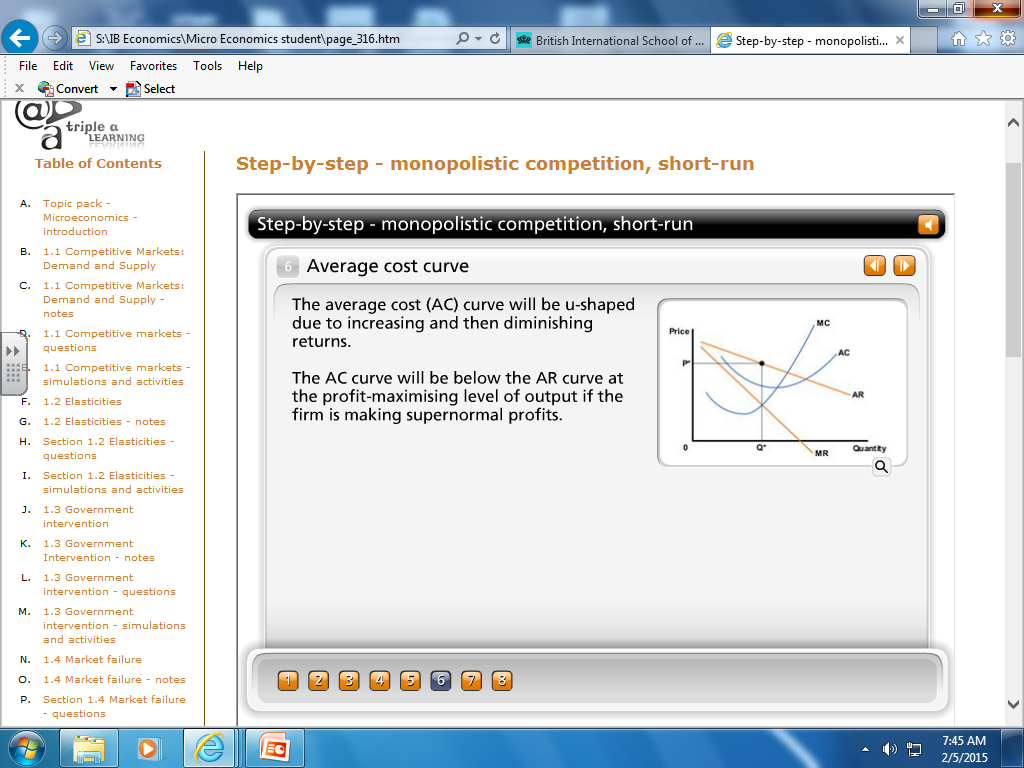 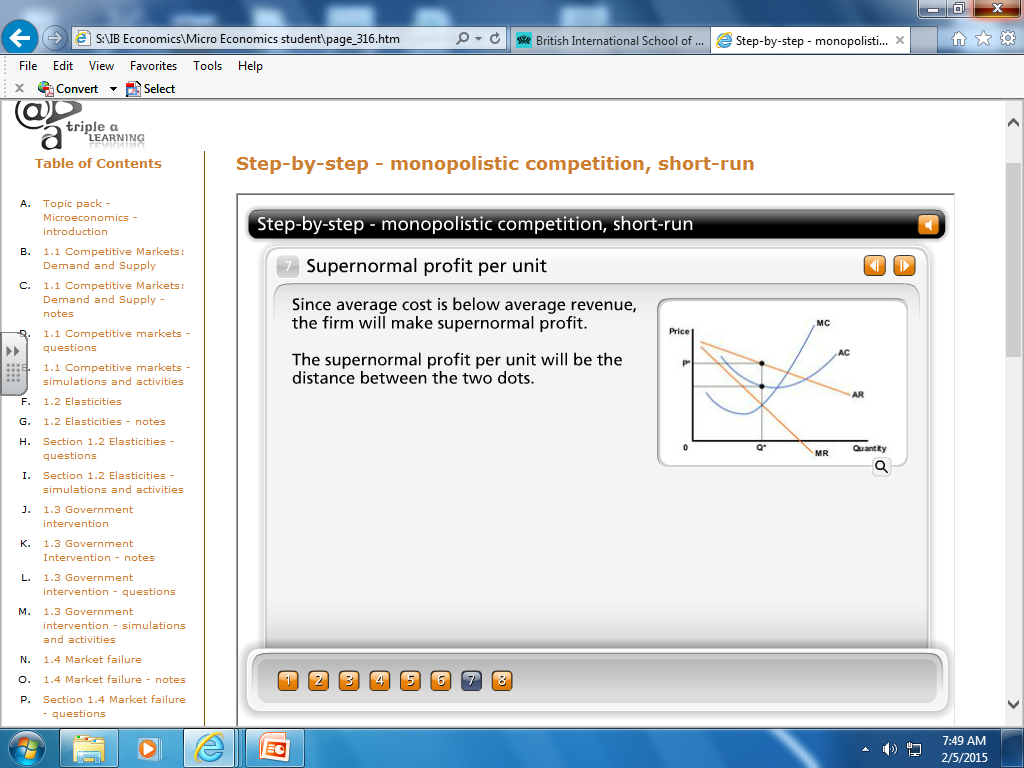 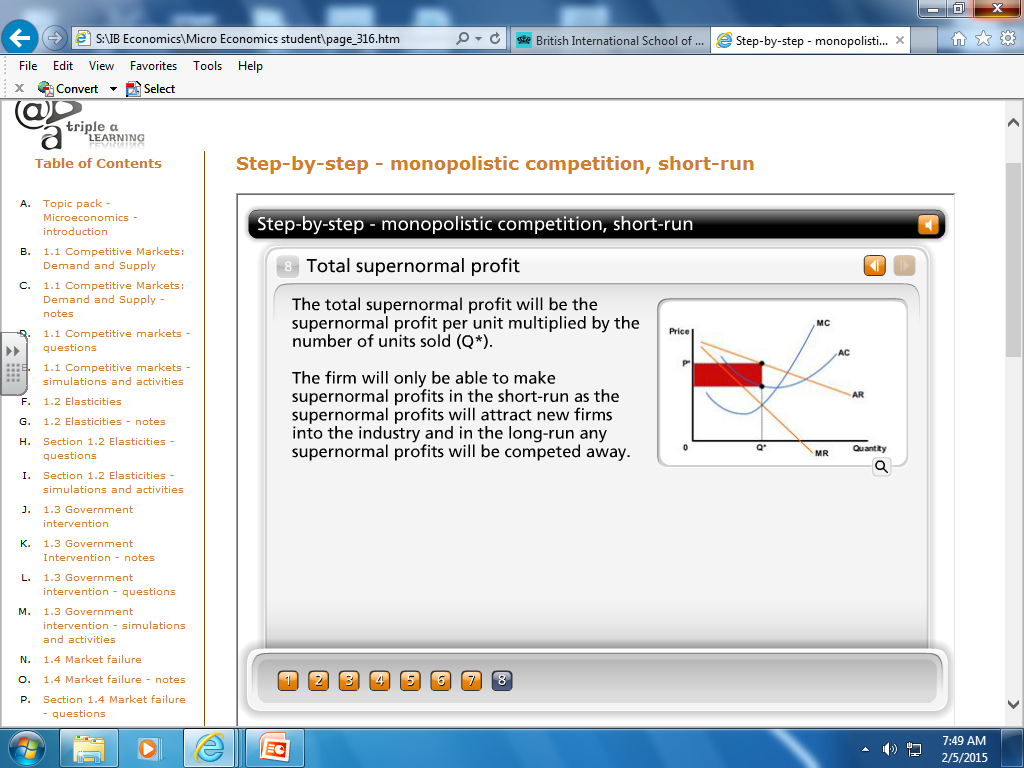 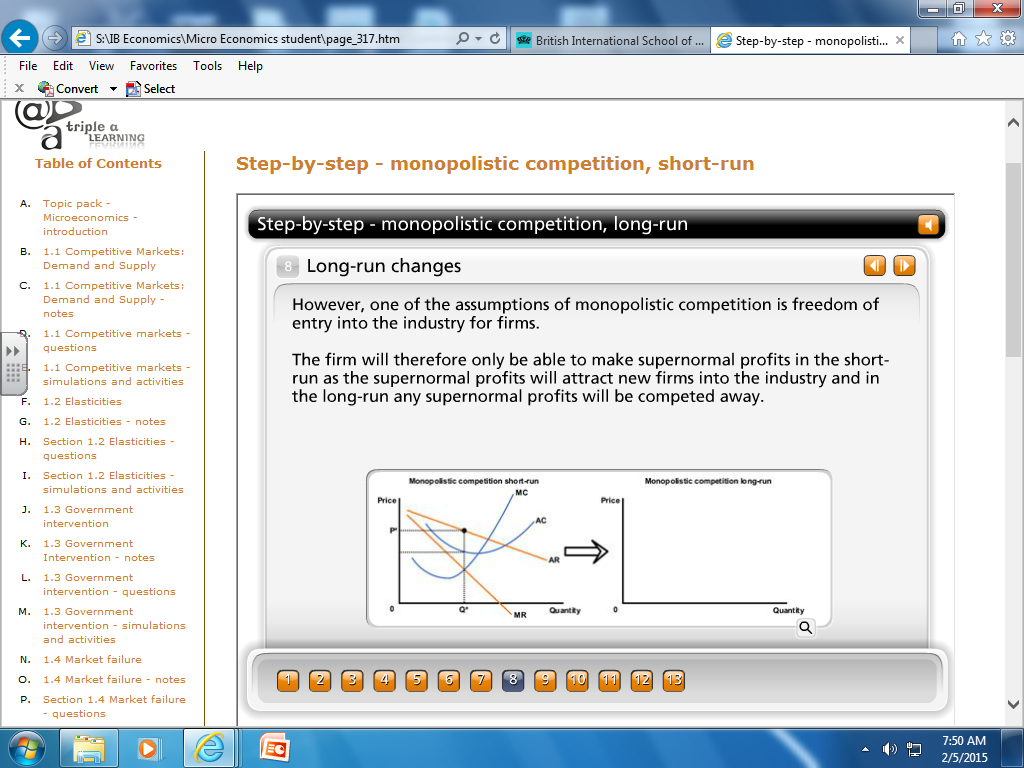 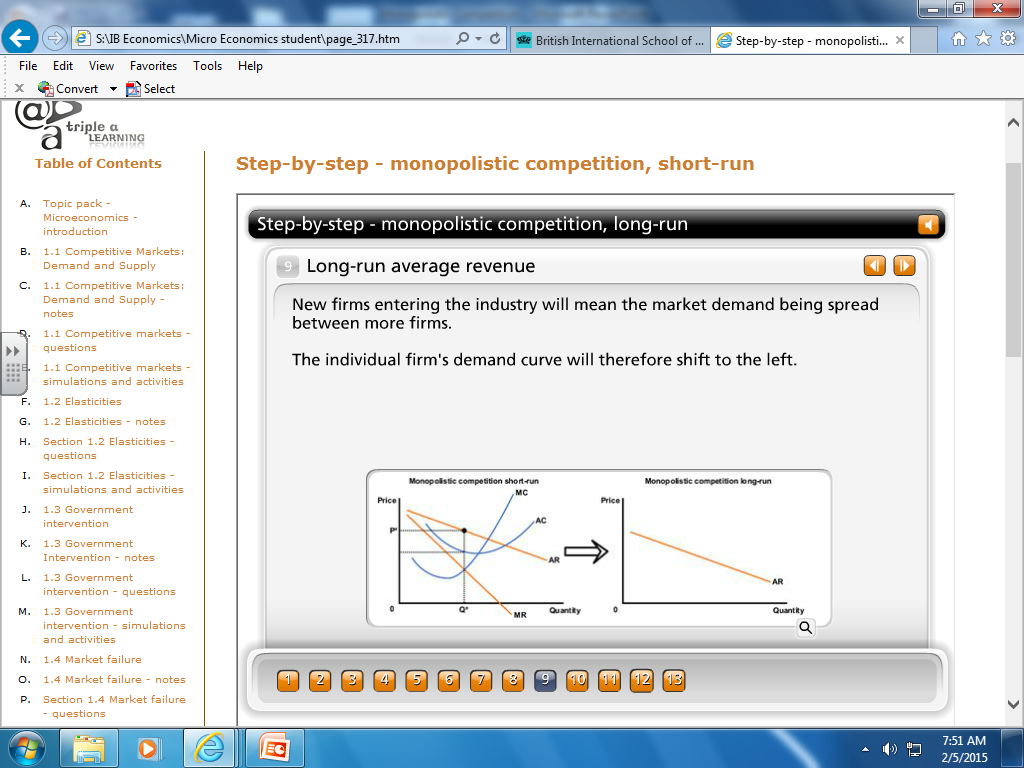 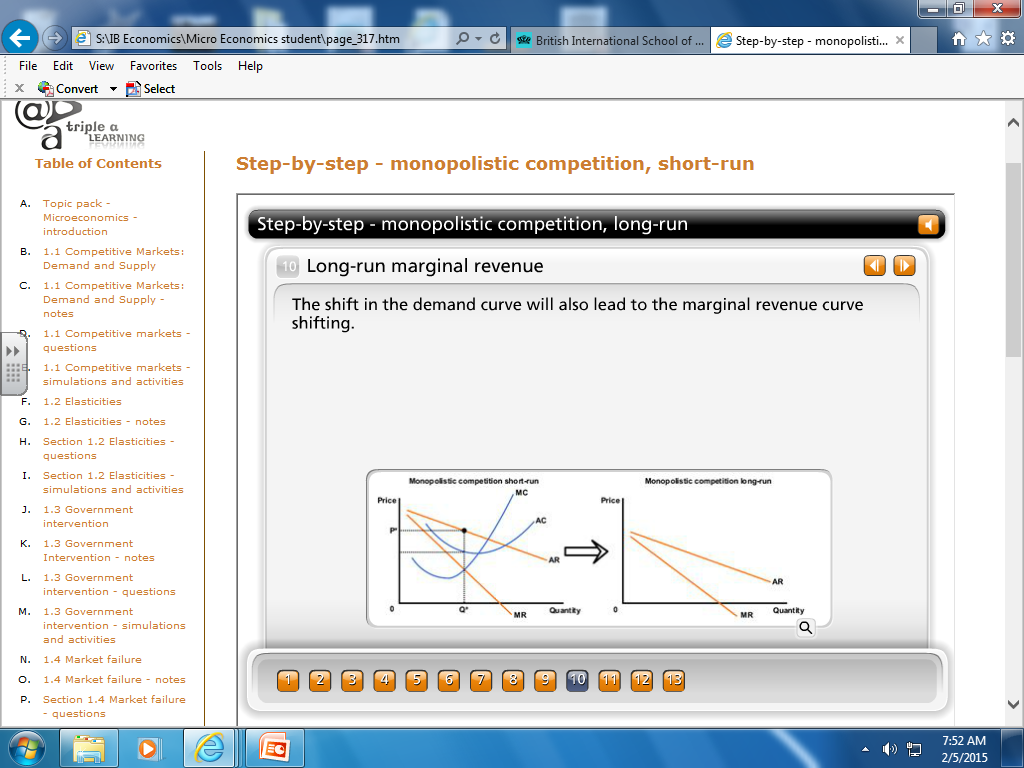 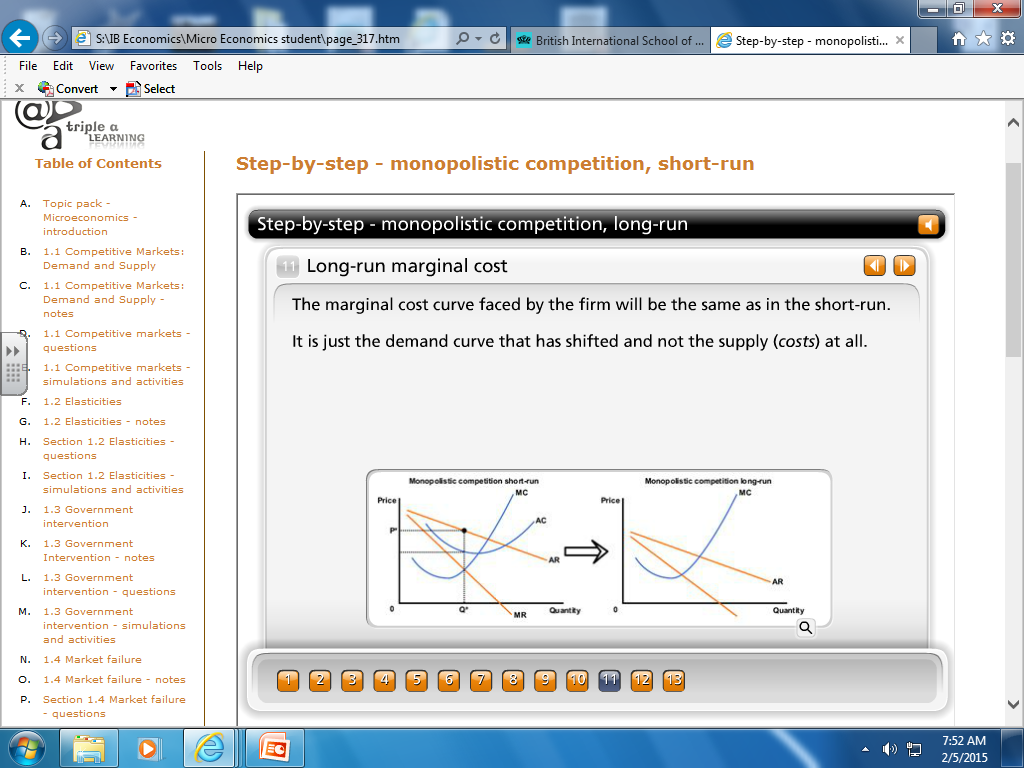 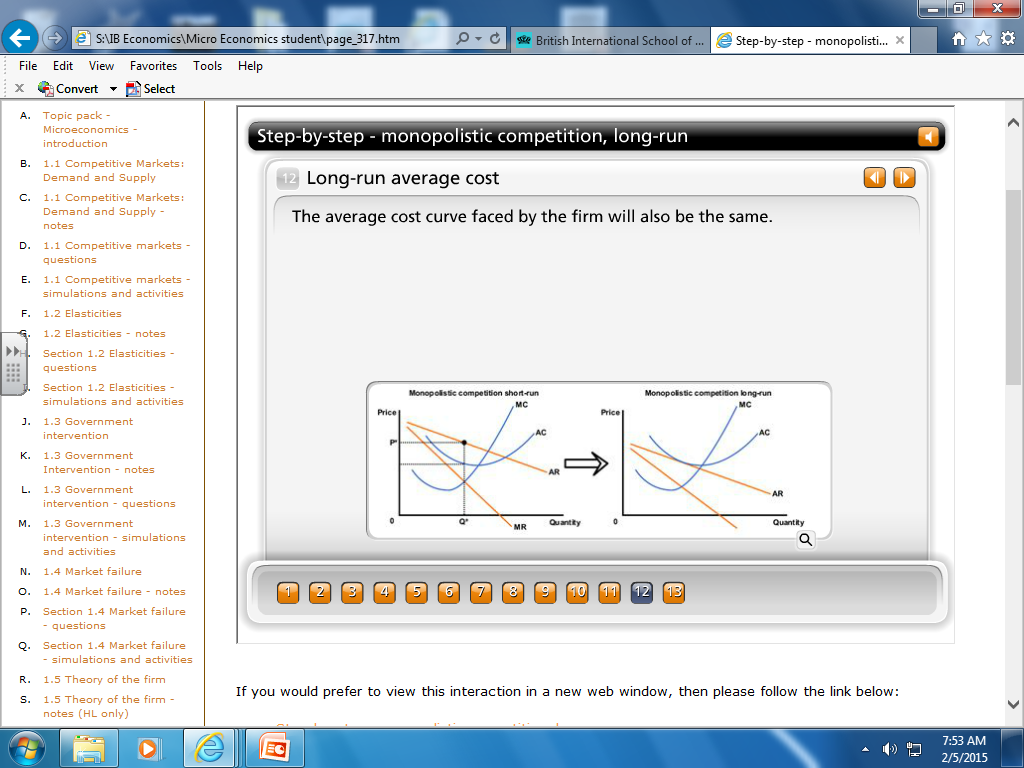 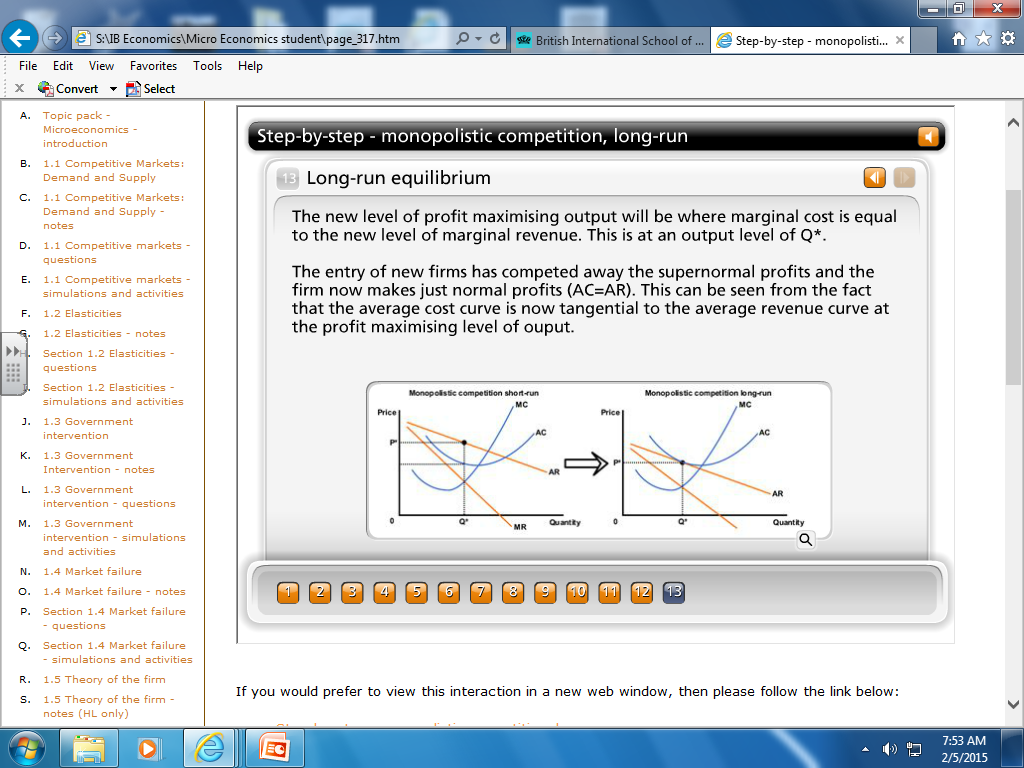